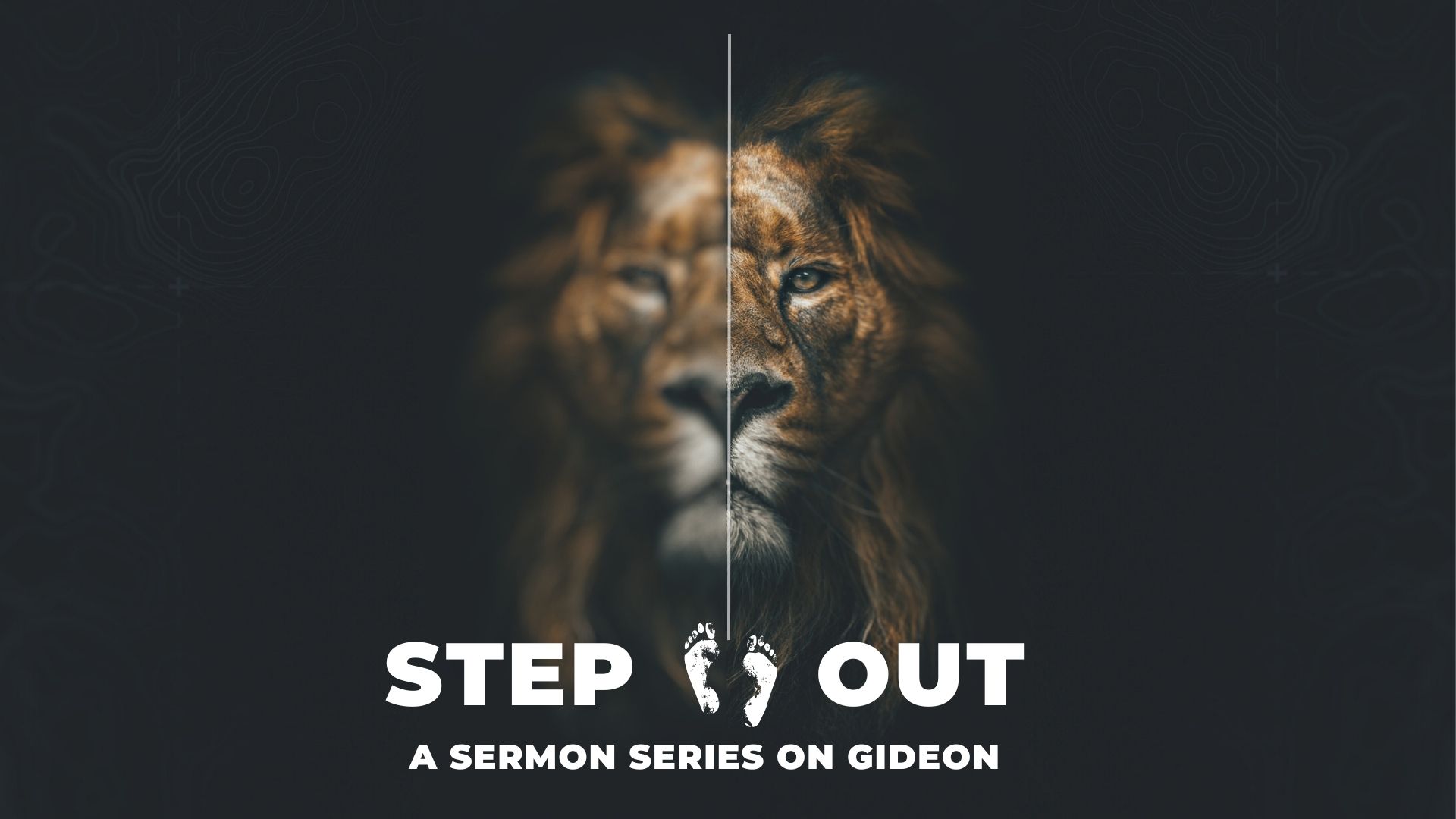 22 Then the men of Israel said to Gideon, “Rule over us, you and your son and your grandson also, for you have saved us from the hand of Midian.” 23 Gideon said to them, “I will not rule over you, and my son will not rule over you: “the Lord will rule over you.” 24 And Gideon said to them, “Let me make a request of you: every one of you give me the earrings from his spoil.” (For they had golden earrings, because they were Ishmaelites.) 25 And they answered, “We will willingly give them”. 26And the weight of the golden earrings that he requested was 1,700 shekels of gold, besides the crescent ornaments and the pendants and the purple garments worn by the kings of Midian, and besides the collars that were around the necks of their camels. 
Judges 8v22-26 ESV
27 And Gideon made an ephod of it and put it in his city, in Ophrah. And all Israel whored after it there, and it became a snare to Gideon and to his family. 28 So Midian was subdued before the people of Israel, and they raised their heads no more. And the land had rest forty years in the days of Gideon.
29 Jerubbaal the son of Joash went and lived in his own house. 30 Now Gideon had seventy sons, his own offspring, for he had many wives. 31And his concubine who was in Shechem also bore him a son, and he called his name Abimelech. 32 And Gideon the son of Joash died in a good old age and was buried in the tomb of Joash his father, at Ophrah of the Abiezrites.
Judges 8v27-32 ESV
33 As soon as Gideon died, the people of Israel turned again and whored after the Baals and made Baal-berith their god. 34 And the people of Israel did not remember the Lord their God, who had delivered them from the hand of all their enemies on every side, 35 and they did not show steadfast love to the family  of Jerubbaal (that is, Gideon) in return for all the good that he had done to Israel.

Judges 8v33-35 ESV
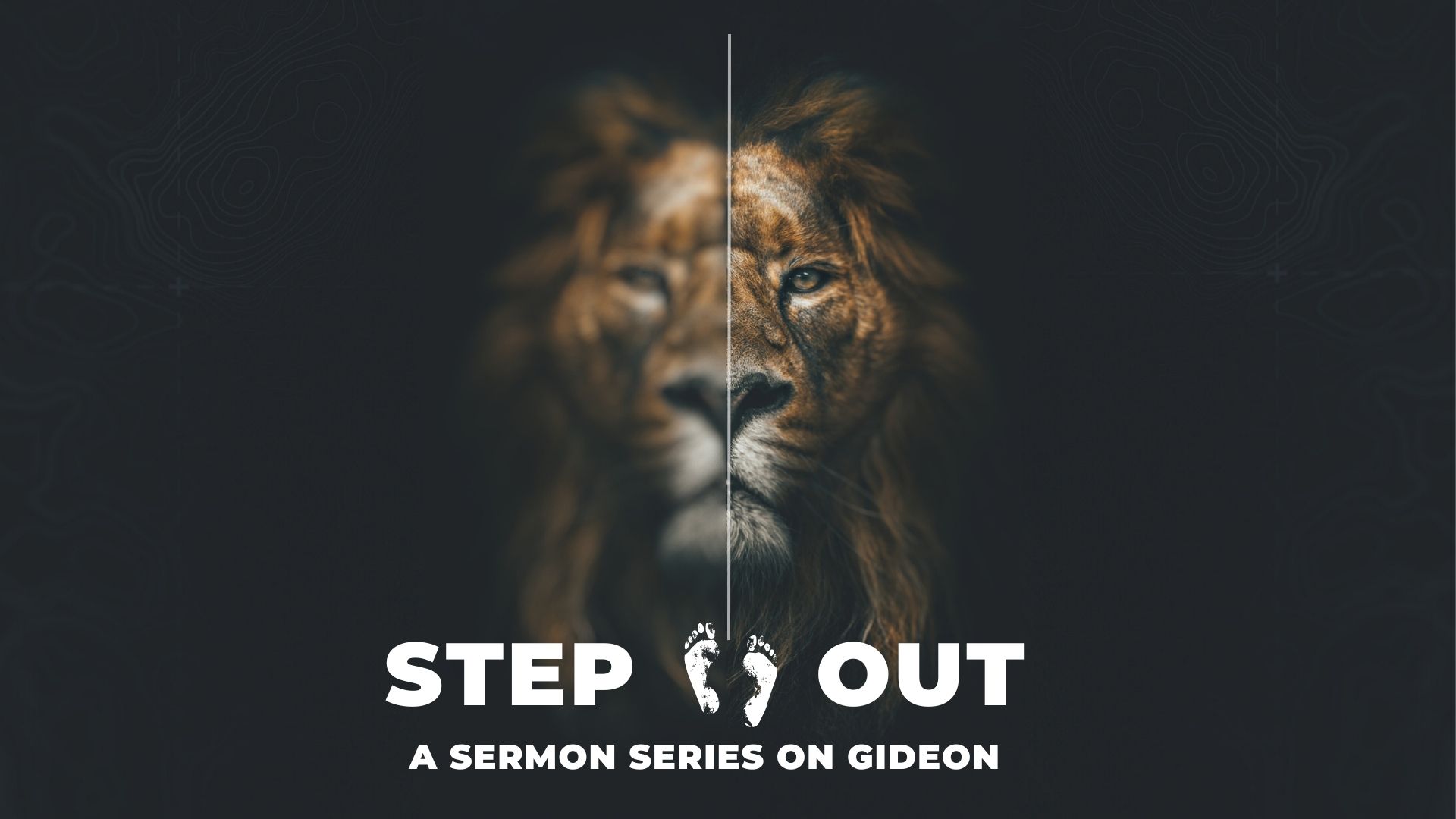 REMEMBER THE LORD
Beware
22 Then the men of Israel said to Gideon, “Rule over us, you and your son and your grandson also, for you have saved us from the hand of Midian.” 
Judges 8:22 ESV

2 “The people with you are too many for me to give the Midianites into their hands, lest Israel boast over me, saying, “My own hand has saved me”. 
Judges 7:2 ESV
“Let me make a request of you: every one of you give me the earrings from his spoil.” (For they had golden earrings, because they were Ishmaelites.) 25 And they answered, “We will willingly give them”…
27 And Gideon made an ephod of it and put it in his city, in Ophrah. And all Israel whored after it there, and it became a snare to Gideon and to his family.
29 If your right eye causes you to sin, tear it out and throw it away. For it is better that you lose one of your members than that your whole body be thrown into hell. 30And if your right hand causes you to sin, cut it off and throw it away. For it is better that you lose one of your members than that your whole body go into hell.

Matthew 5: 29-30 ESV
Beware
Attentive
The heart is deceitful above all things and beyond cure; who can understand it? Jeremiah 17:9, NIV 

Above all else, guard your heart, for everything you do flows from it.”  Proverbs 4:23 NIV

“Out of the abundance of the heart the mouth speaks” 
Luke 6:45 ESV
Beware
Attentive

Devoted
Remember the Lord

Therefore, since we are surrounded by so great a cloud of witnesses, let us also lay aside every weight, and sin which clings so closely, and let us run with endurance the race that is set before us, looking to Jesus, the founder and perfecter of our faith, who for the joy that was set before him endured the cross, despising the shame, and is seated at the right hand of the throne of God.
Hebrews 12: 1-3
27 “Now is my soul troubled. And what shall I say? “Father, save me from this hour”? But for this purpose, I have come to this hour. 28 Father, glorify your name.”

John 12:27-28 ESV
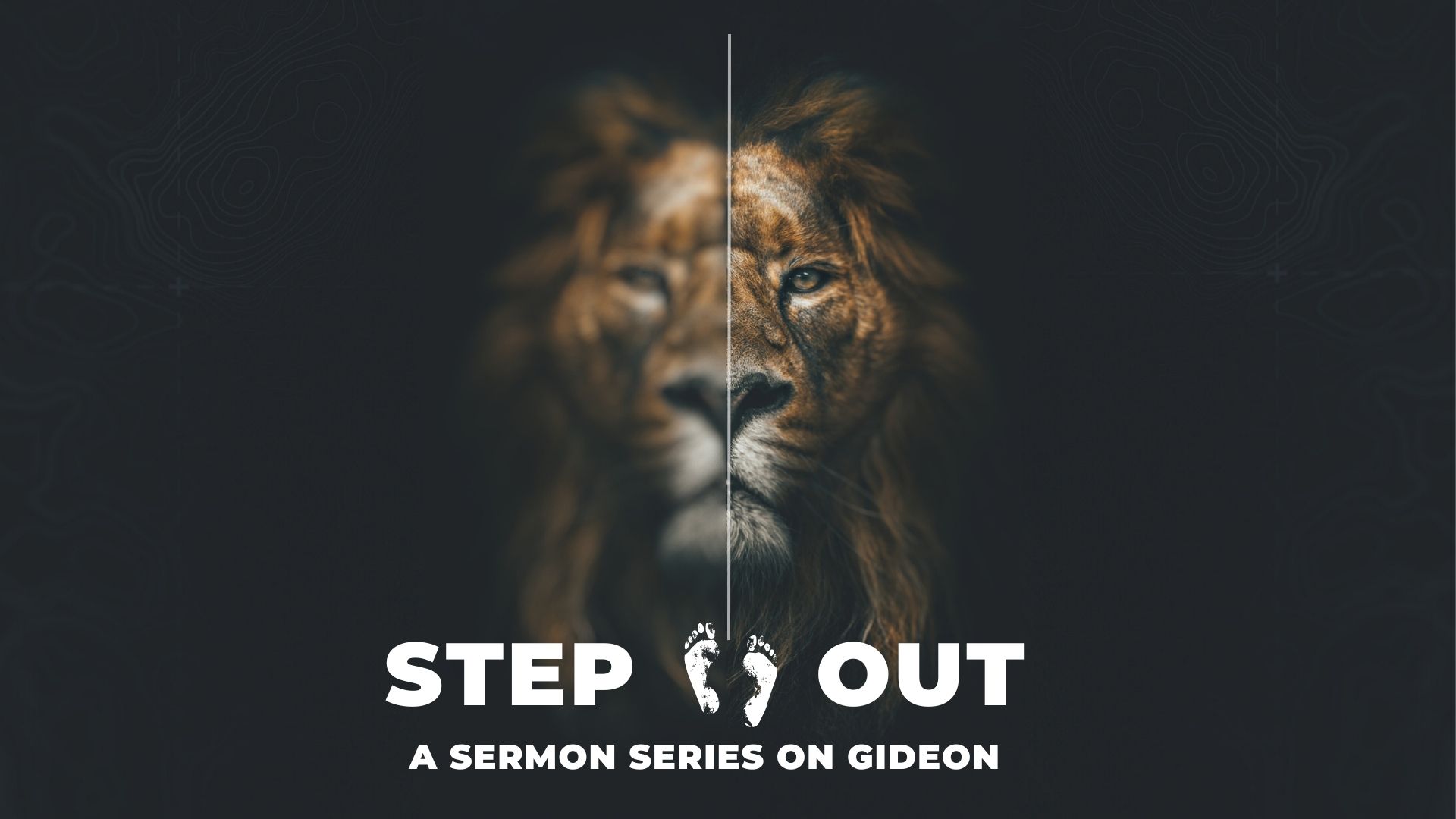 REMEMBER THE LORD
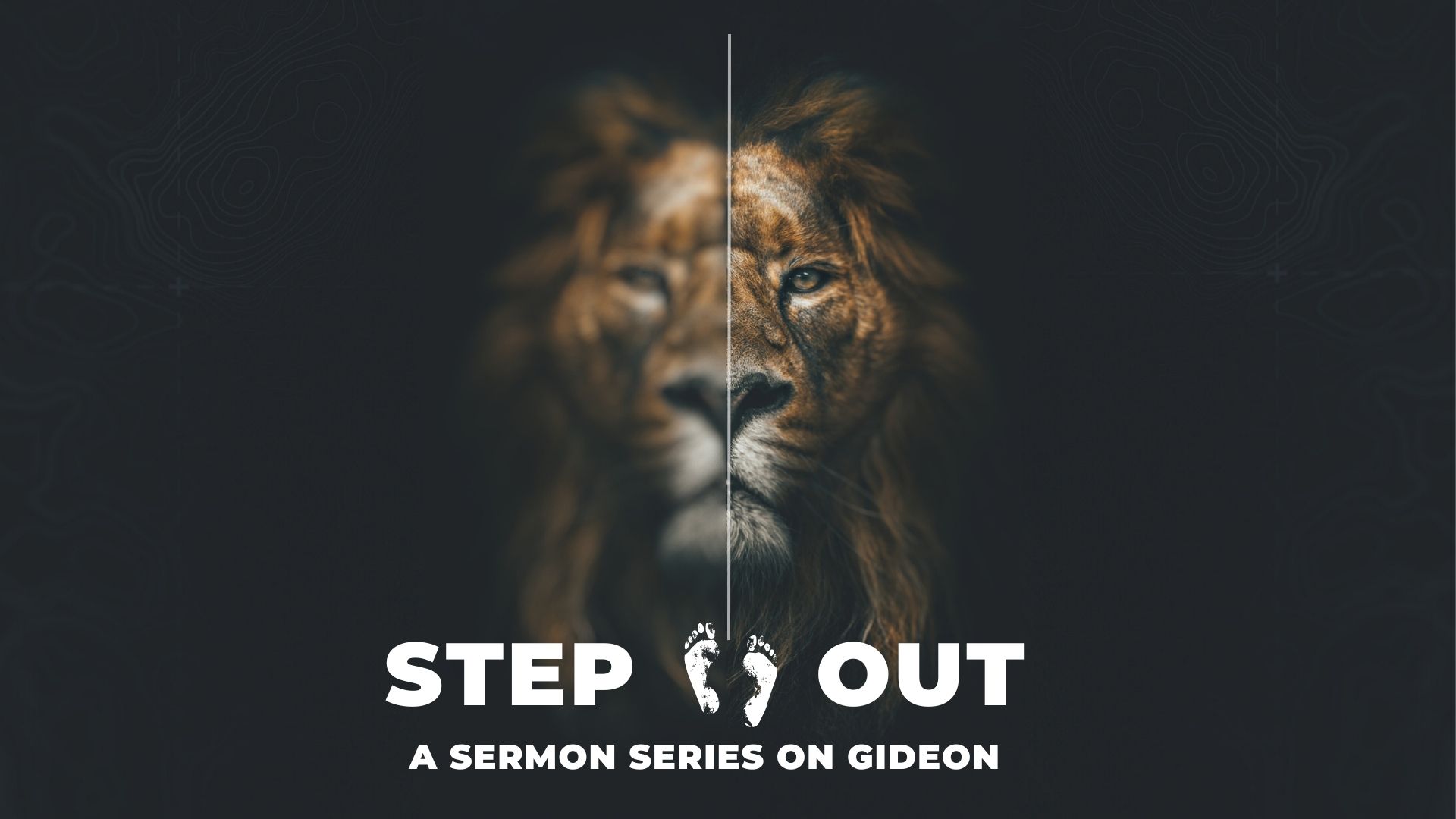 COMMUNION